JAMES C. GAITHER JUNIOR FELLOWSHIP
One year fellowship (beginning August 1st) at the Carnegie Endowment for International Peace in Washington DC
Students are nominated by university and work as research assistants to Carnegie senior scholars in the areas of: democracy, conflict and governance; US foreign policy and diplomacy; nuclear policy; and other topics in international affairs
There are approximately 11-13 fellowships per year
Eligibility: graduating seniors or alumni within one year of graduation
TU Contact: Dr. Clare Muhoro; competitiveawards@towson.edu
Deadline: January 15th each year
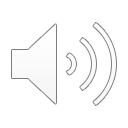